«Λοιμώξεις δέρματος και μαλακών μορίων »
ΑΝΤΩΝΗΣ ΠΑΠΑΔΟΠΟΥΛΟΣ

ΑΝΑΠΛΗΡΩΤΗΣ ΚΑΘΗΓΗΤΗΣ ΠΑΘΟΛΟΓΙΑΣ – ΛΟΙΜΩΞΕΩΝ
Δ΄ ΠΑΘΟΛΟΓΙΚΗ ΚΛΙΝΙΚΗ ΠΑΝΕΠΙΣΤΗΜΙΟΥ ΑΘΗΝΩΝ
ΓΕΝΙΚΟ ΠΑΝΕΠΙΣΤΗΜΙΑΚΟ ΝΟΣΟΚΟΜΕΙΟ «ΑΤΤΙΚΟΝ»
ΤΑΞΙΝΟΜΗΣΗ ΤΩΝ ΛΟΙΜΩΞΕΩΝ ΔΕΡΜΑΤΟΣ–ΜΑΛΑΚΩΝ ΜΟΡΙΩΝ Ανάλογα με το βάθος και την έκταση της βλάβης και την παρουσία υποκείμενου νοσήματος
Α) ΑΝΕΠΙΠΛΕΚΤΕΣ ΛΟΙΜΩΞΕΙΣ
        - επιπολής: μολυσματικό κηρίο, έκθυμα
        - εν τω βάθει: ερυσίπελας, κυτταρίτιδα
        - σχετιζόμενες με τους θυλάκους των τριχών: θυλακίτιδα, δοθιήνας, 
                                                                         ψευδάνθρακας

Β) ΕΠΙΠΛΕΓΜΕΝΕΣ ΛΟΙΜΩΞΕΙΣ
       - δευτεροπαθείς
        - οξείες τραυματικές: ανοικτό τραύμα, δήγμα, χειρουργική επέμβαση
        - χρόνιες τραυματικές: διαβητικό πόδι, έλκη εκ στάσεως ή πιέσεως
        - περιπρωκτικά αποστήματα

Γ) ΝΕΚΡΩΤΙΚΕΣ ΛΟΙΜΩΞΕΙΣ
    πχ νεκρωτική απονευρωσίτιδα, συνεργική νεκρωτική    κυτταρίτιδα,     αεριογόνος γάγγραινα
Eντόπιση λοιμώξεων του δέρματος – μαλακών μορίων
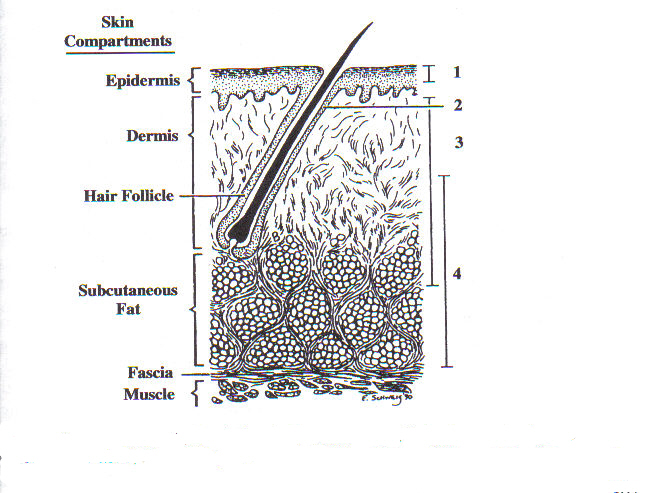 Μολυσματικό κηρίο
Θυλακίτιδα
Ερυσίπελας
Φλέγμων μαλακών μορίων 
     (κυτταρίτιδα)
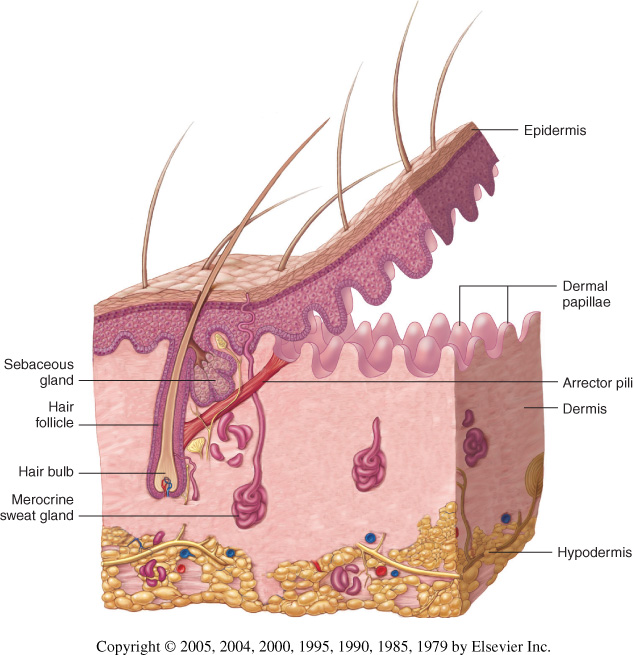 ΜΟΛΥΣΜΑΤΙΚΟ ΚΗΡΙΟ
Επιπολής, μεταδοτική λοίμωξη παιδικής κυρίως ηλικίας (πρόσωπο, άκρα)
Μη πομφολυγώδες κηρίο: S.pyogenes (90 %)± S.aureus 
    ( άκρα = έκθυμα )
    φυσαλίδες, φλύκταινες, μελιτόχροες εφελκίδες, πλάκες
Πομφολυγώδες κηρίο: S.aureus (αποφολιδωτικ. εξωτοξίνες Α,B)

Σταδιακή αύξηση συχνότητας  σταφυλοκόκκου
Σχετικά ασύνηθες αίτιο ο CA-MRSA

Μεταστρεπτοκοκκική σπειραματονεφρίτιδα: από νεφριτογόνα στελέχη S.pyogenes
Δεν σχετίζεται με οξύ ρευματικό πυρετό
Διάγνωση: κλινική εικόνα, Gram χρώση / καλλιέργεια
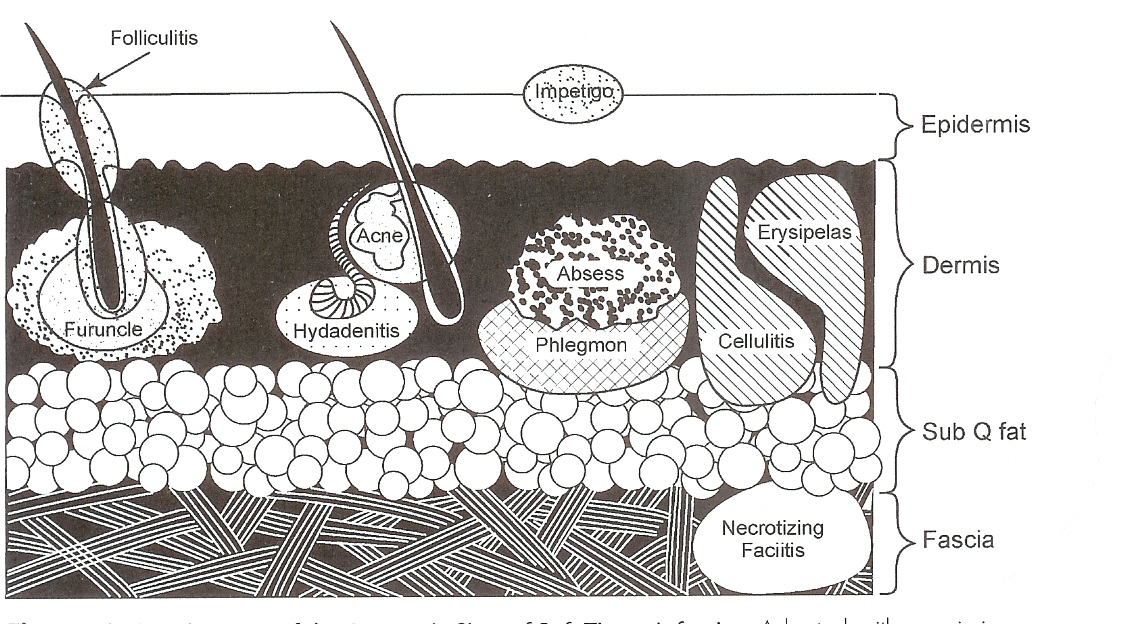 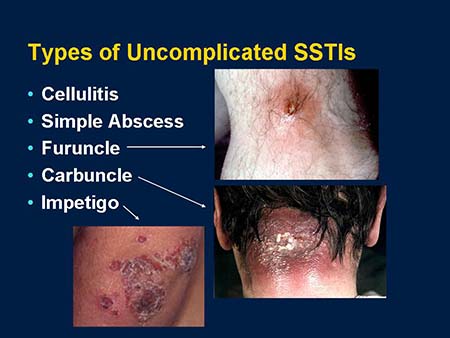 ΔΟΘΙΗΝΑΣ
ΨΕΥΔΑΝΘΡΑΚΑΣ
ΜΟΛΥΣΜΑΤΙΚΟ
ΚΗΡΙΟ
ΑΝΕΠΙΠΛΕΚΤΕΣ ΛΟΙΜΩΞΕΙΣ
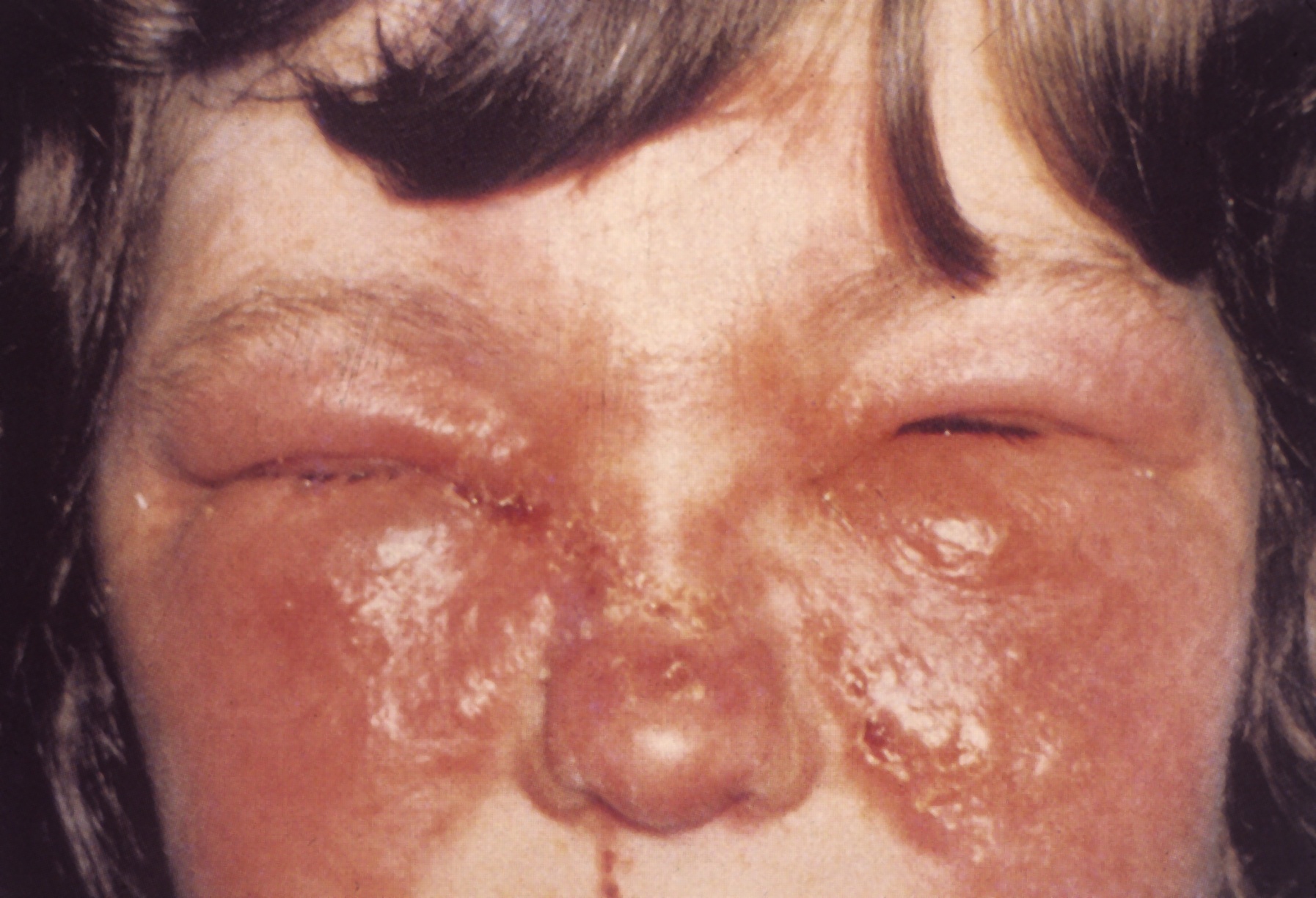 ΕΡΥΣΙΠΕΛΑΣ
Στρεπτοκοκκική λοίμωξη επιπολής επιδερμίδος – λεμφαγγείων
Αίτιο: β-αιμολυτικός στρεπτόκοκκος ομάδος Α (σπάνια C,G,B)        
              Staphylococcus aureus < 10 %

Προδιαθεσικώς: λύση συνεχείας δέρματος (έλκη, τραύμα κλπ)    σακχ διαβήτης, παχυσαρκία, φλεβική/λεμφική στάση

ΚΛΙΝΙΚΩΣ: οξεία έναρξη, πυρετός, ρίγος, λευκοκυττάρωση, σαφής όχθος από το υγιές δέρμα, λεμφαγγειίτιδα / λεμφαδενίτιδα
   συνήθως σε κάτω άκρα ή σε πρόσωπο (δίκην πεταλούδας)
Calor, rubor, tumor, dolor
                 Κέλσος, 1ος  αιώνας μ.Χ
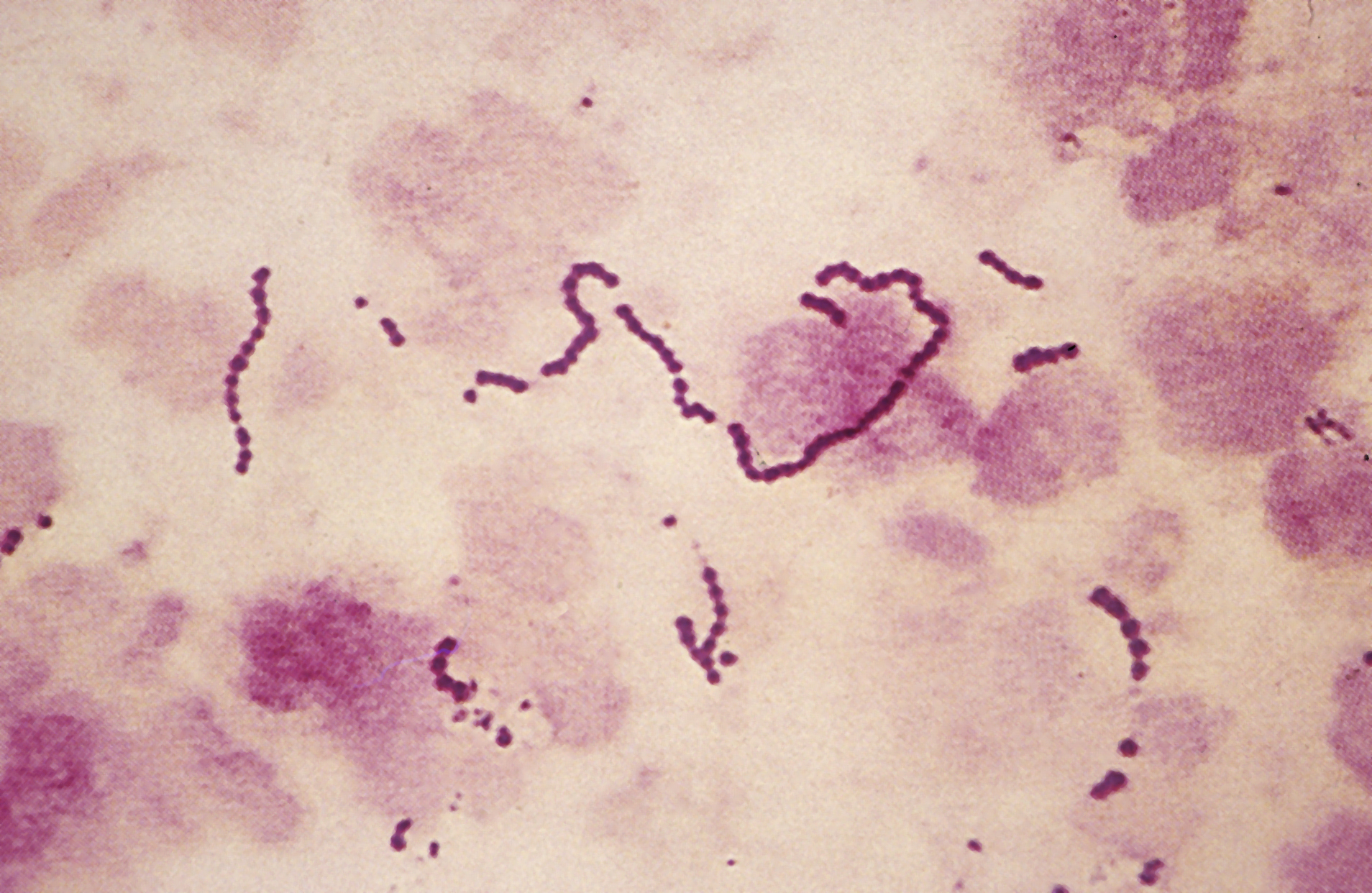 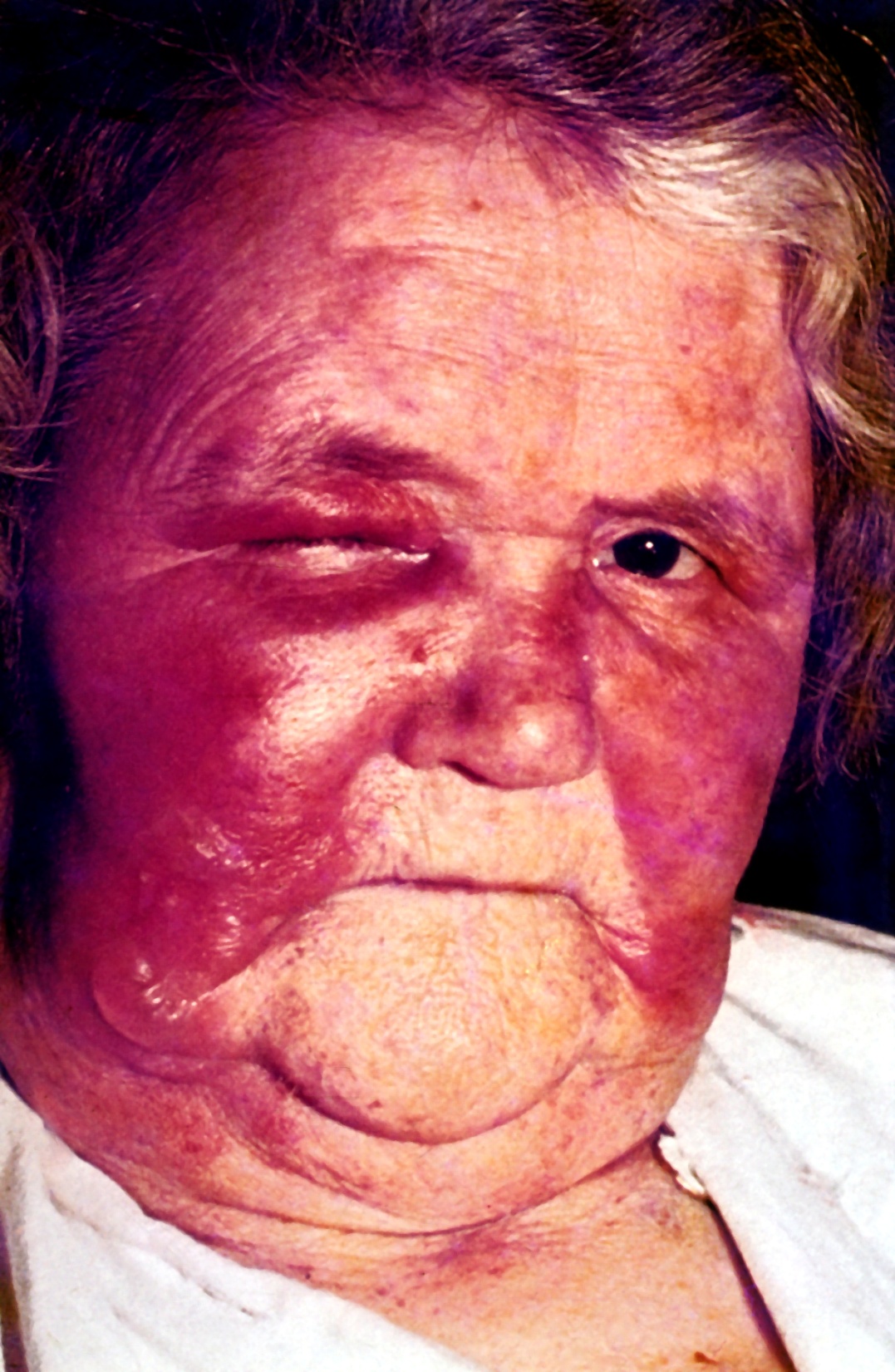 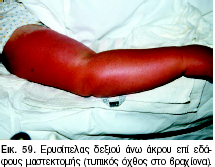 Γιαμαρέλλου και συν. Λοιμώξεις και Αντιμικροβιακή Χημειοθεραπεία, 2009
ΕΡΥΣΙΠΕΛΑΣ
ΕΠΙΠΛΟΚΕΣ:
   υποτροπές, 
   αποστήματα,
   νεκρωτική απονευρωσίτιδα
   θρόμβωση σηραγγωδών κόλπων
   βακτηριαιμία (<5 %), ενδοκαρδίτιδα, μηνιγγίτιδα , 

ΔΙΑΓΝΩΣΗ: κλινική (κ/ες: στείρες)
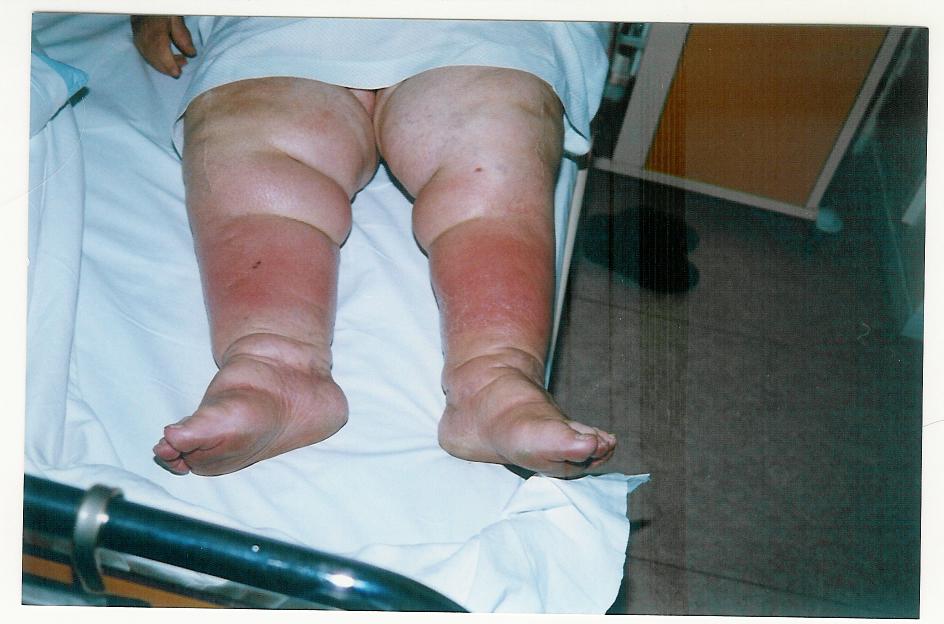 ΚΥΤΤΑΡΙΤΙΔΑ
Επέκταση φλεγμονής στον εν τω βάθει υποδόριο ιστό

ΠΡΟΔΙΑΘΕΣΙΚΩΣ: λύση συνεχείας δέρματος (έλκη, τραύμα, μυκητιάσεις ονύχων και μεσοδακτυλίων πτυχών), σακχ διαβήτης, παχυσαρκία, δήγματα αγγειοπάθεια, φλεβική/λεμφική στάση, κύηση, κατάγματα, οστεοσυνθέσεις, μαστεκτομή, λιποαναρρόφηση, piercing, IVDU, ακτινοθεραπεία

Αίτιο: Κυρίως Gram (+) παθογόνα (79 %)
       β-αιμολυτικός στρεπτόκοκκος ομάδος Α (σπάνια C,G,B)
       Staphylococcus aureus  (σπανιότερα) – αλλά αυξανόμενη συχνότητα 
                                                                    ιδίως επί αποστήματος ή τραύματος 
        πρασινίζοντες στρεπτόκοκκοι, εντερόκοκκοι 

        Gram (-): εντεροβακτηριακά, αιμόφιλος γρίπης, Pasteurella multocida 
                        P.aeruginosa ,  Acinetobacter spp
ΚΥΤΤΑΡΙΤΙΔΑ
ΚΛΙΝΙΚΗ ΕΙΚΟΝΑ:φλεγμαίνουσα περιοχή χωρίς όχθο
                                   ίσως εικόνα δίκην φλοιού πορτοκαλιού
                                   ή φυσαλλίδες, πομφόλυγες, φλύκταινες,    
                                   νέκρωση , συχνά πυρετός, ρίγος,          
                                   λεμφαδενίτις/ λεμφαγγειίτις

ΕΠΙΠΛΟΚΕΣ: υποτροπές (20-50 %), 
                           νεκρωτική απονευρωσίτιδα, αποστήματα
                           βακτηριαιμία , ενδοκαρδίτιδα, θρομβοφλεβίτιδα,
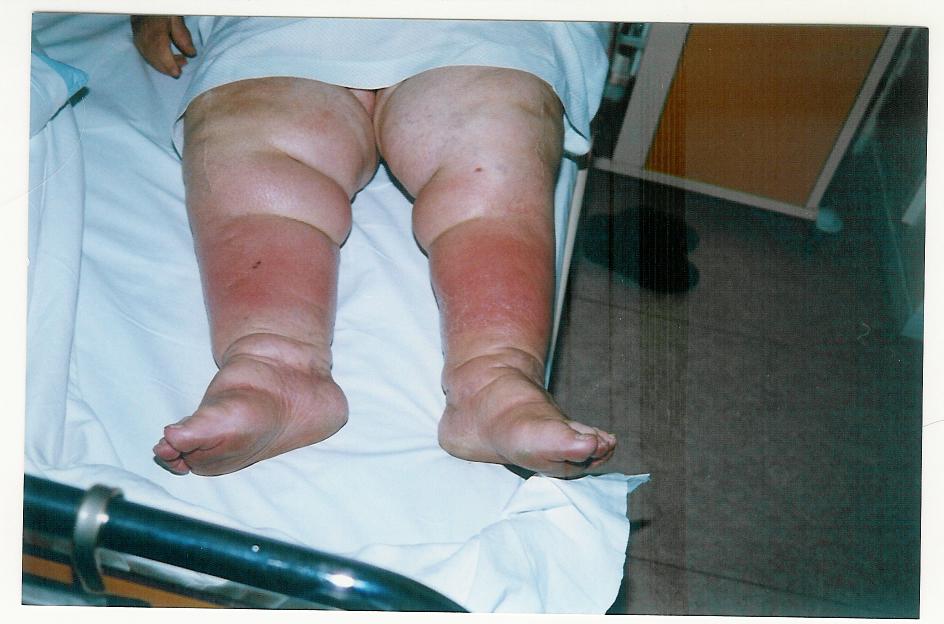 ΑΠΛΗ ΚΥΤΤΑΡΙΤΙΔΑ  
( χωρίς πυώδες εξίδρωμα ή
 αποστήματα)
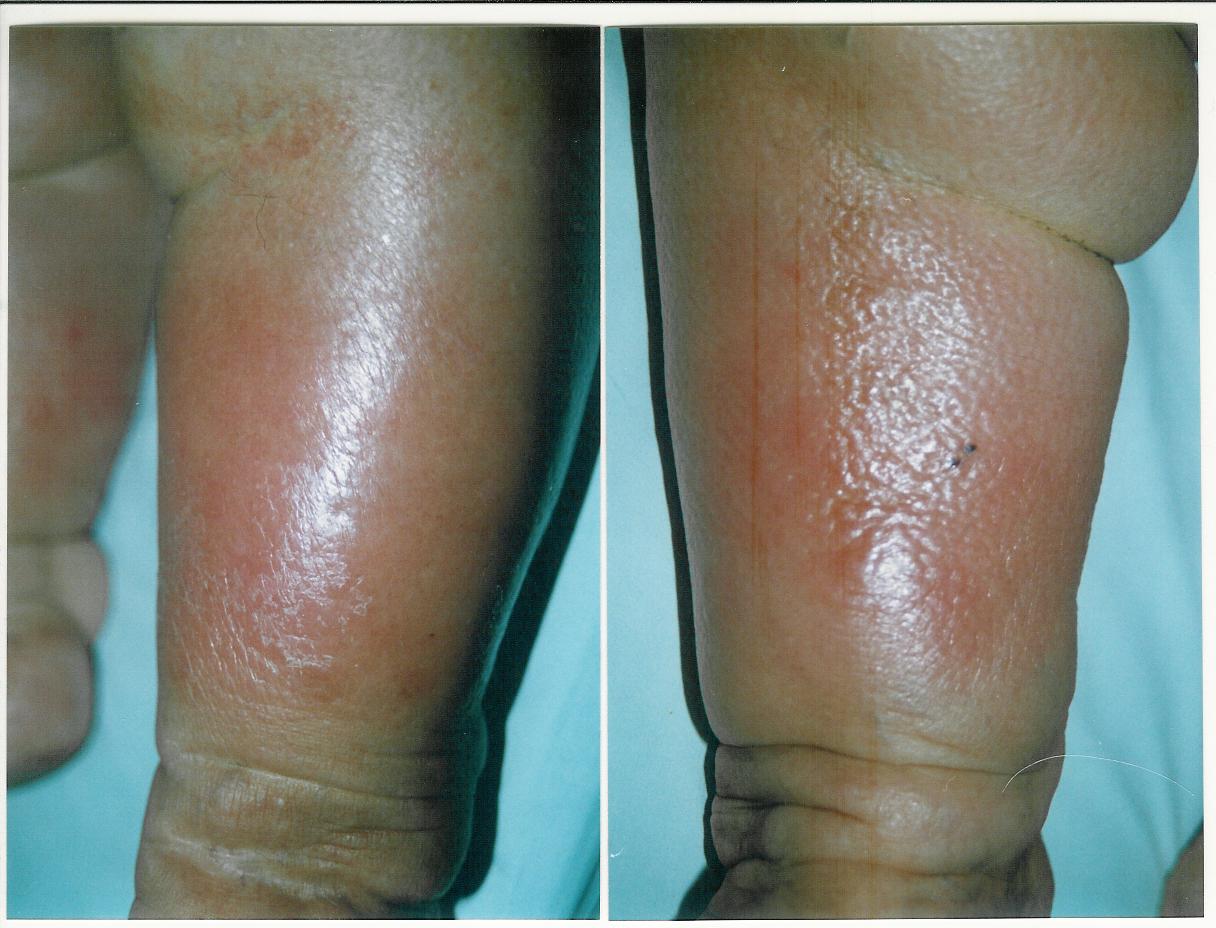 ΚΥΤΤΑΡΙΤΙΔΑ
ΔΙΑΓΝΩΣΗ: - κλινική εικόνα
                     - κ/ες (+) 5-40 % ( βιοψία, αναρρόφηση πύου)
                     - κ/ες αίματος (+) 2-4 %
                     - CT, MRI: ανίχνευση βαθύτερης προσβολής

ΔΙΑΦΟΡΙΚΗ ΔΙΑΓΝΩΣΗ:
 - ερυσίπελας
 - κυρίως από νεκρωτική απονευρωσίτιδα- αναερόβια μυονέκρωση
 - εν τω βάθει φλεβοθρόμβωση          - δήγμα εντόμου
 - ουρική αρθρίτιδα                              - γαγγραινώδες πυόδερμα
 - δερματικό λέμφωμα                         - έρπης ζωστήρ 
 - δερματίτιδα από στάση/εξ επαφής
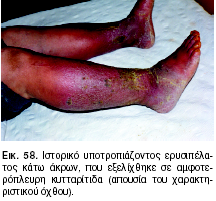 ΕΞΙΔΡΩΜΑΤΙΚΗ ΠΥΩΔΗΣ ΚΥΤΤΑΡΙΤΙΔΑ (χωρίς αποστήματα)
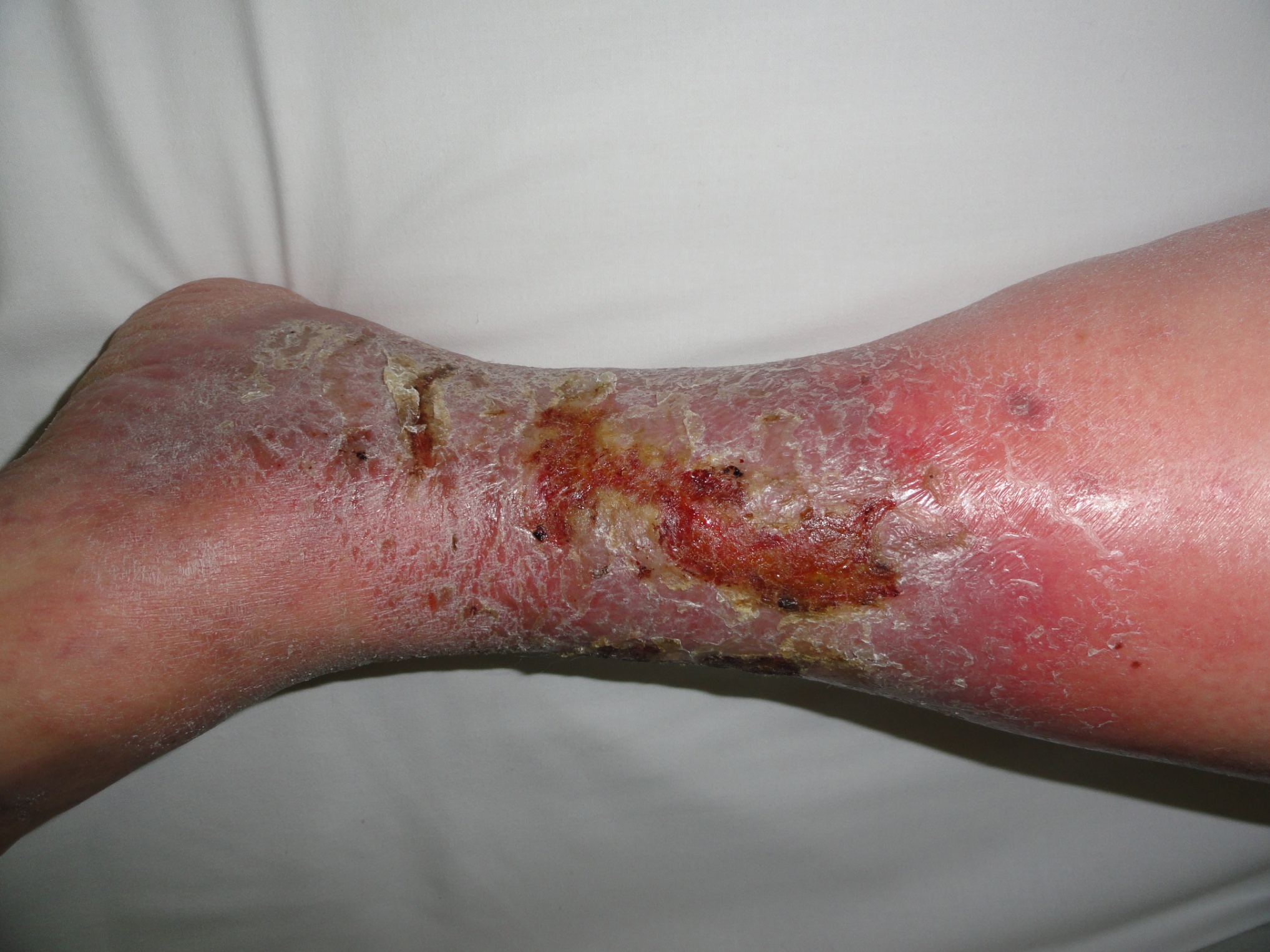 EΠΙΠΛΕΓΜΕΝΗ ΛΟΙΜΩΞΗ ΜΑΛΑΚΩΝ ΜΟΡΙΩΝComlicated SSTI - cSSTI
Λοιμώξεις βαθύτερων στρωμάτων μαλακών μορίων / νεκρωτικές

Λοιμώξεις ανοικτών τραυμάτων ή χειρουργικών τομών

Μεγάλα αποστήματα

Επιμολυνθέντα έλκη και εγκαύματα

Διαβητικό πόδι

Ελάχιστη επιφάνεια φλεγμονής 75cm2 

Σημαντικές συννοσηρότητες

Χρήζοντες νοσηλεία ή χειρ. επέμβαση
IDSA , CID 2011
FDA  2009 και 1998
Surgical Inf Society Guidelines 2011
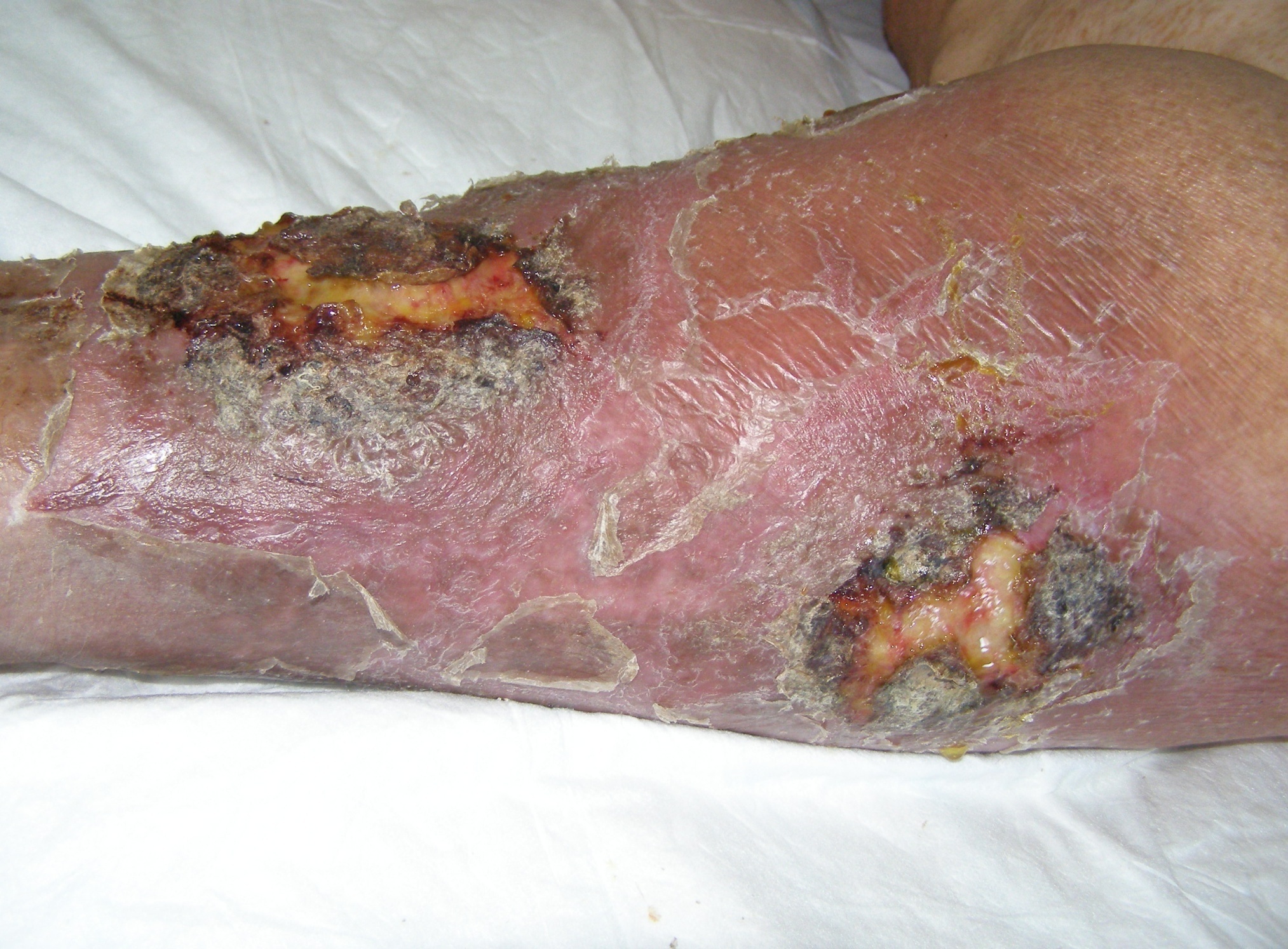 ΕΠΙΠΛΕΓΜΕΝΗ ΚΥΤΤΑΡΙΤΙΔΑ
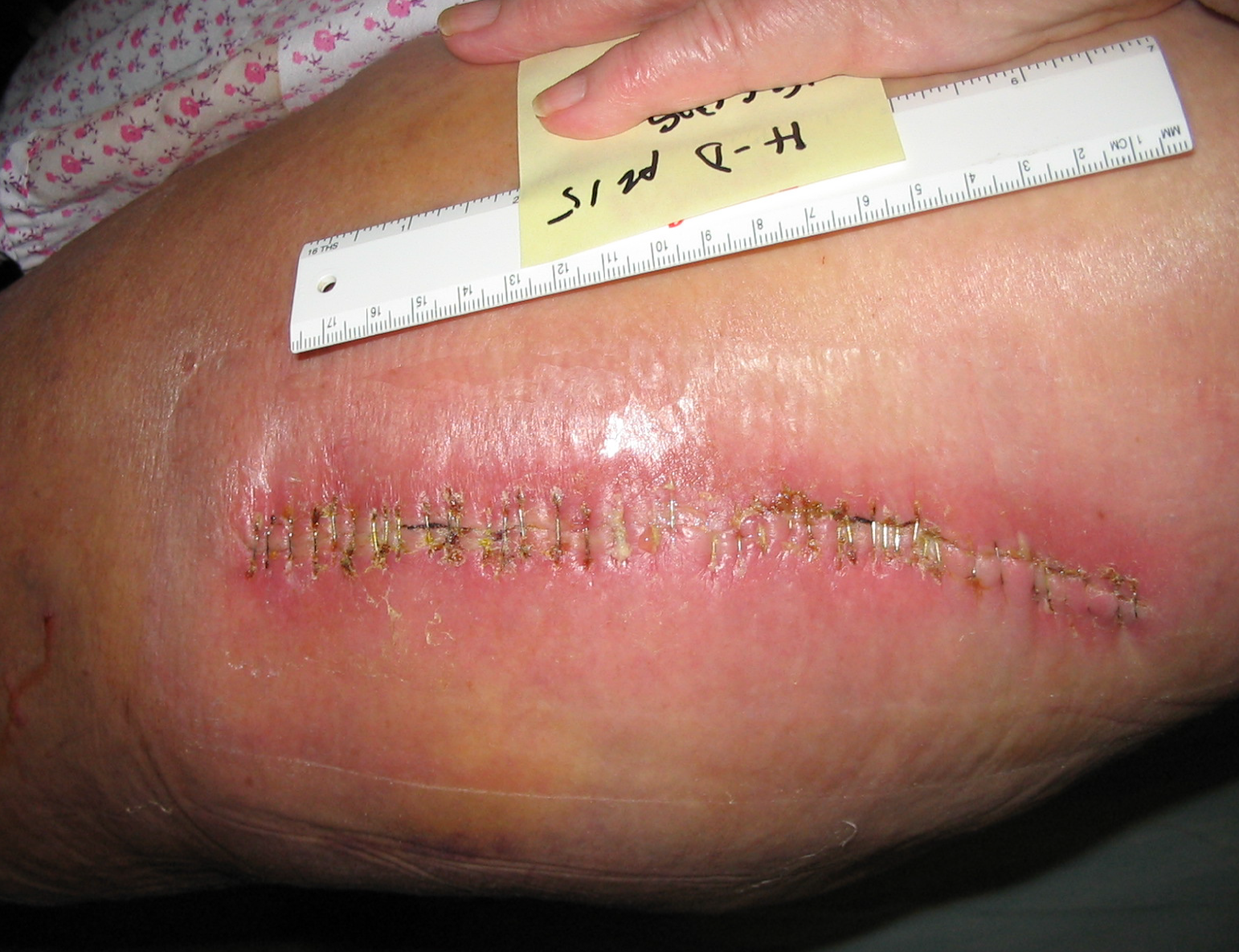 ΑΠΟΣΤΗΜΑΤΑ : Διάνοιξη – Παροχέτευση  (Α-ΙΙ)
                                Λήψη καλλιεργειών (Α-ΙΙΙ)
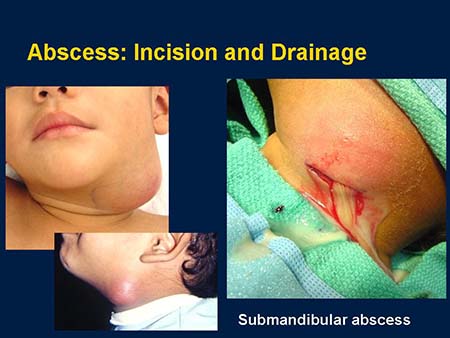 Σε μικρά αποστήματα (< 5 εκ) σε ανοσοεπαρκείς πιθανώς επαρκεί μόνον η  χειρουργική παροχέτευση (Α3)
ΝΕΚΡΩΤΙΚΕΣ (ΓΑΓΓΡΑΙΝΩΔΕΙΣ) ΛΟΙΜΩΞΕΙΣΤΟΥ ΔΕΡΜΑΤΟΣ ΚΑΙ ΤΩΝ ΒΑΘΥΤΕΡΩΝ ΙΣΤΩΝ
ΝΕΚΡΩΤΙΚΗ ΓΑΓΓΡΑΙΝΩΔΗΣ ΚΥΤΤΑΡΙΤΙΔΑ
   - κλωστηριδιακή και μη κλωστηριδιακή κυτταρίτιδα
    - συνεργική γάγγραινα του Meleney
    - συνεργική νεκρωτική κυτταρίτιδα (τ. Ι νεκρ απονευρωσίτιδας)
    - προιούσα συνεργική βακτηριακή γάγγραινα
    - γαγγραινώδης κυτταρίτιδα των ανοσοκατεσταλμένων

ΝΕΚΡΩΤΙΚΗ ΑΠΟΝΕΥΡΩΣΙΤΙΔΑ
   - τύπος Ι
    - τύπος ΙΙ ( στρεπτοκοκκική γάγγραινα – τοξικό shock )
ΚΛΩΣΤΗΡΙΔΙΑΚΗ ΜΥΟΝΕΚΡΩΣΗ ( ΑΕΡΙΟΓΟΝΟΣ
                                                               ΓΑΓΓΡΑΙΝΑ )
ΚΑΘΟΡΙΣΜΟΣ ΒΑΡΥΤΗΤΑΣ ΛΟΙΜΩΞΗΣ ΕΝΔΕΙΞΕΙΣ ΝΕΚΡΩΤΙΚΗΣ ΑΠΟΝΕΥΡΩΣΙΤΙΔΑΣ (Νecrotizing soft-tissue infections – NSTIs)
Surgical Infection Society Guidelines 2011   ( 1-C )
Συστηματικη τοξικοτητα
         πυρετός, ρίγος, υποθερμία, ταχυκαρδία, υπόταση, οξέωση
         αύξηση κρεατινίνης, CPK και CRP, λευκοκυττάρωση >14000
         Na < 135 mmol/l, ουρία > 30 mg/dl

Ενδείξεις προσβολής εν τω βάθει ιστών:
     - άλγος δυσανάλογο με τα κλινικά ευρήματα
     - ιώδεις ή αιμορραγικές φυσαλίδες ή φλύκταινες ή εκχυμώσεις
     - περιοχές αναισθητοποιημένου δέρματος 
     - απόπτωση δέρματος, έντονη σκληρία ή γάγγραινα
     - κριγμός ( ένδειξη αέρος εντός των ιστών )
     - ταχεία επιδείνωση, παρά την αγωγή
ΝΕΚΡΩΤΙΚΗ ΑΠΟΝΕΥΡΩΣΙΤΙΔΑ
Ασυνήθης, βαρεία, καταστρεπτική λοίμωξη υποδορίου ιστού, 
    κατά μήκος των επιπολής και εν τω βάθει περιτονιών – μυών

Συχνά σε: ΣΔ, αλκοολισμό, κίρρωση, περ αγγειοπάθεια, επεμβ κοιλίας, IVDU

Kλινική εικόνα: αρχικά ως κυτταρίτιδα (90%) μετά από βλάβη δέρματος
                          ίσως συνεχώς επιδεινούμενο άλγος, χωρίς εικόνα φλεγμονής
                          φυσαλίδες, φλύκταινες, πομφόλυγες, σκληρία, δύσοσμο πύο
                          νεκρωτικές εσχάρες (δερματική γάγγραινα)
                          γάγγραινα οσχέου – περινέου ( γάγγραινα Fournier )
                          υψηλός πυρετός, σύγχυση, λευκοκυττάρωση
ΝΕΚΡΩΤΙΚΗ ΑΠΟΝΕΥΡΩΣΙΤΙΔΑ
ΤΥΠΟΣ Ι  (90 %)
Αναερόβια + αερόβια
 Βacteroides spp, 
πεπτοστρεπτόκοκοι
στρεπτόκοκκοι όχι Α, 
Εντεροβακτηριακά

Χρόνος επώασης 48-96 ώρες
Ταχεία εξέλιξη: ώρες – ημέρες
Αέρας - κριγμός
ΤΥΠΟΣ ΙΙ – ΣΤΡΕΠΤΟΚΟΚΚΙΚΗ ΓΑΓΓΡΑΙΝΑ
Στρεπτόκοκκος ομάδος Α ( Β, C, G )



Xρόνος επώασης 6-48 ώρες
Ταχυτάτη εξέλιξη: λίγες ώρες
ΌΧΙ κριγμός
Εως 50 % στρεπτοκοκκικό τοξικό shock
ΔΙΑΓΝΩΣΗ: κ/ες εξιδρωμάτων,πύου, χειρ δειγμάτων, αίματος ( θετικές 60 %)
                 α/α ( αέρας στα μαλακά μόρια) – CT-MRI (βάθος – έκταση)
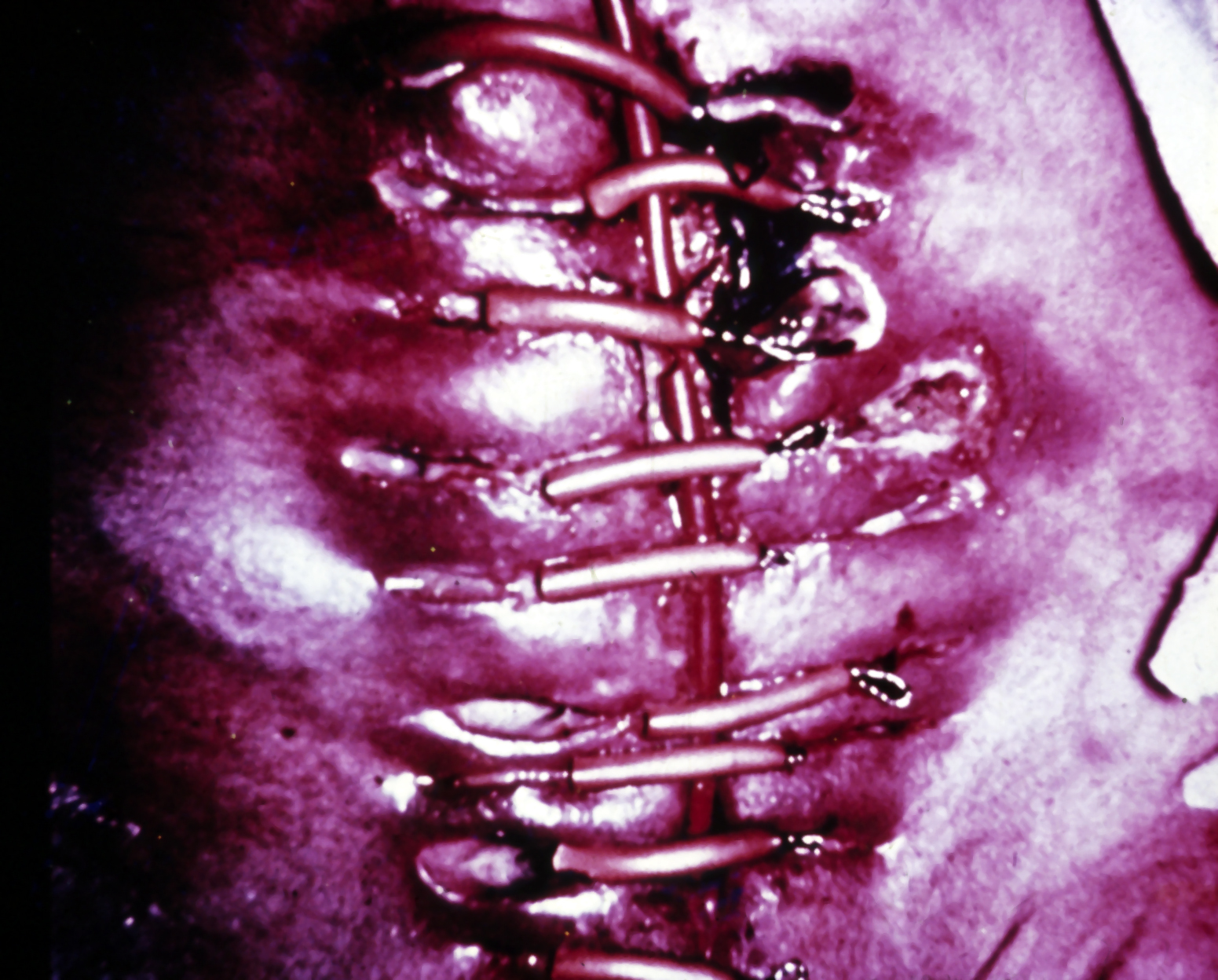 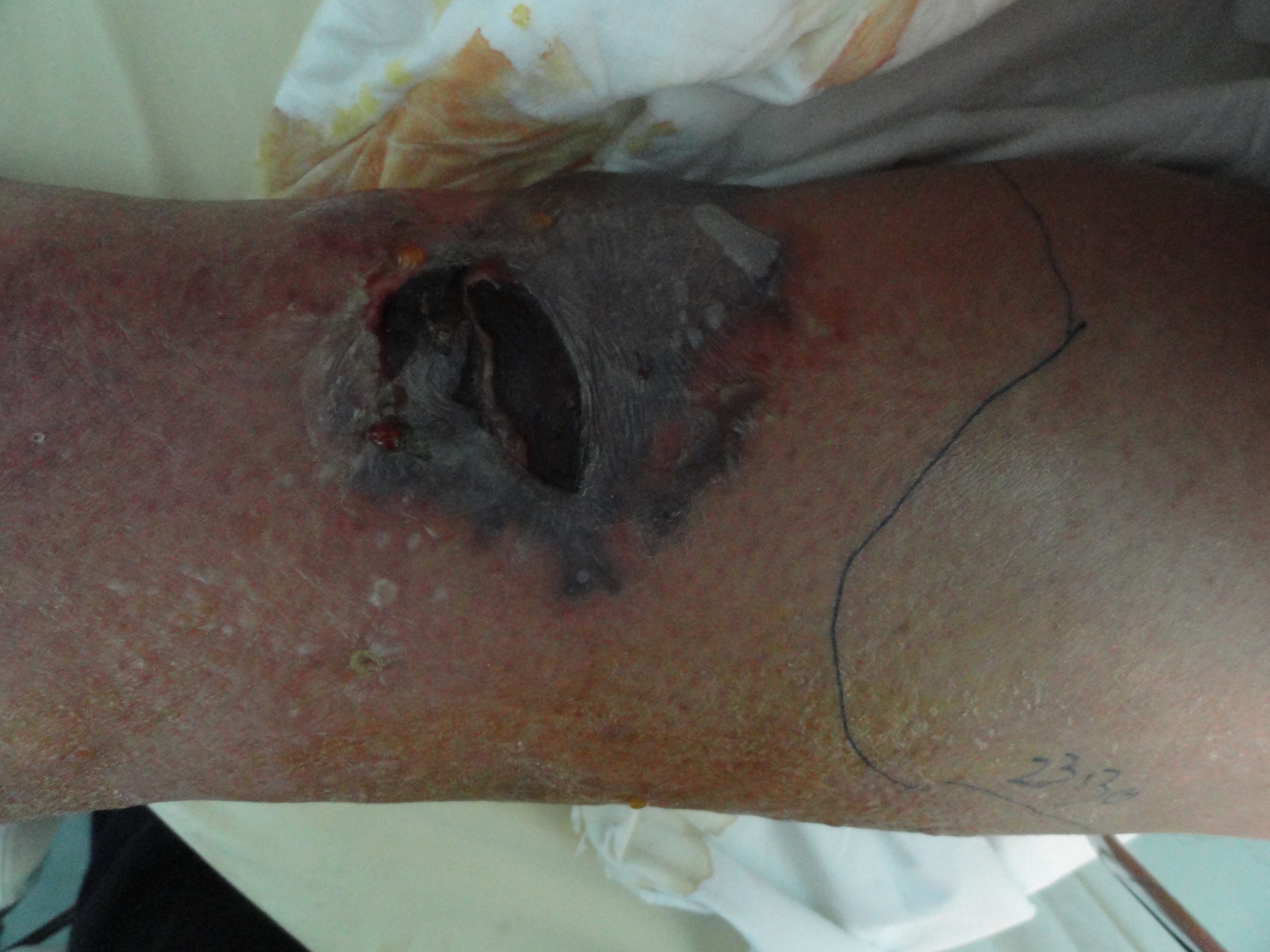 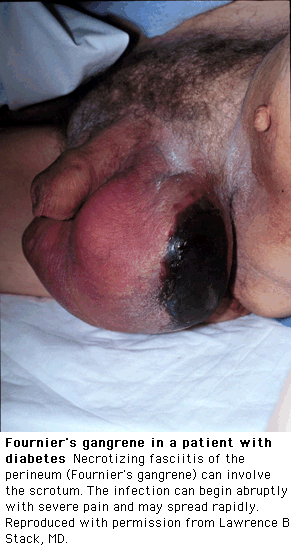 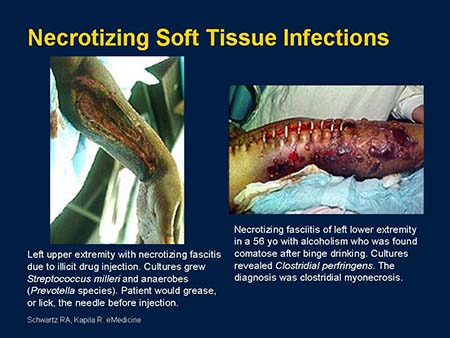 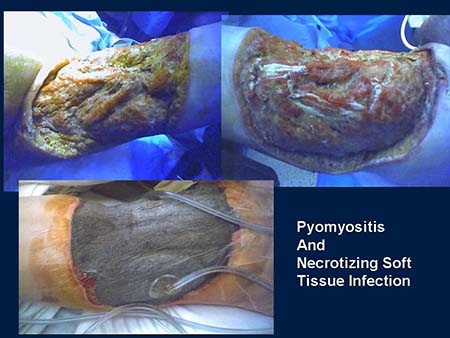 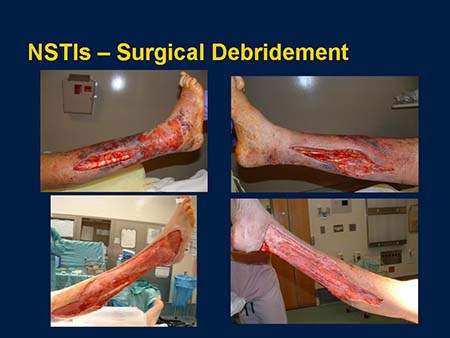 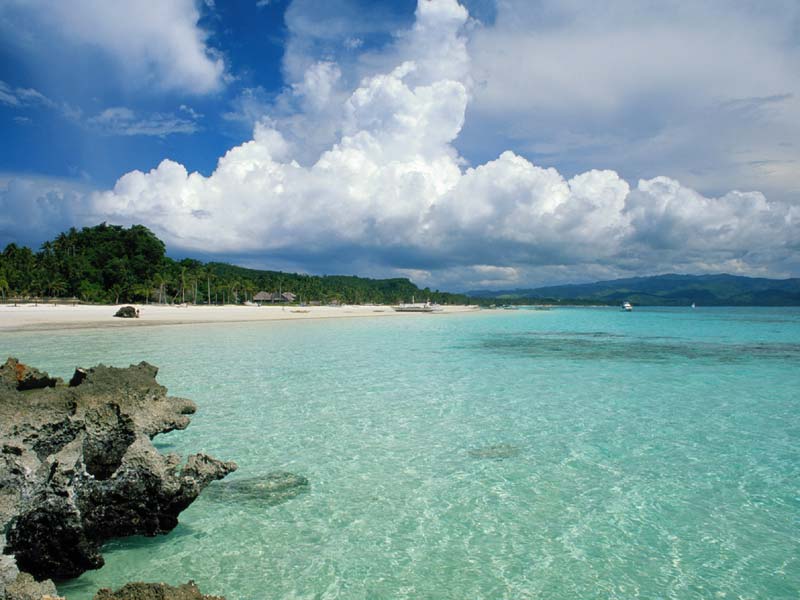